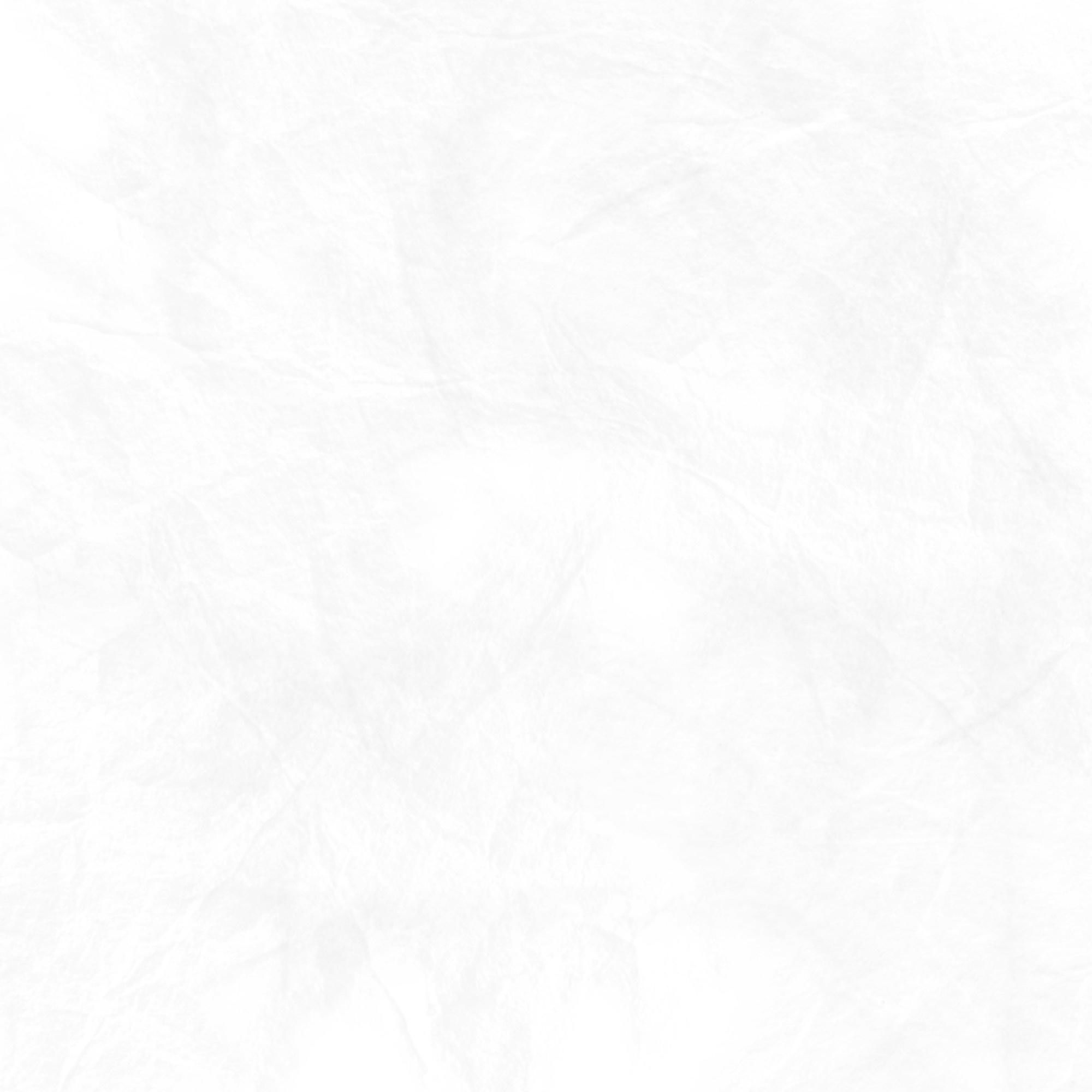 Generosity
November/December 
6th-8th
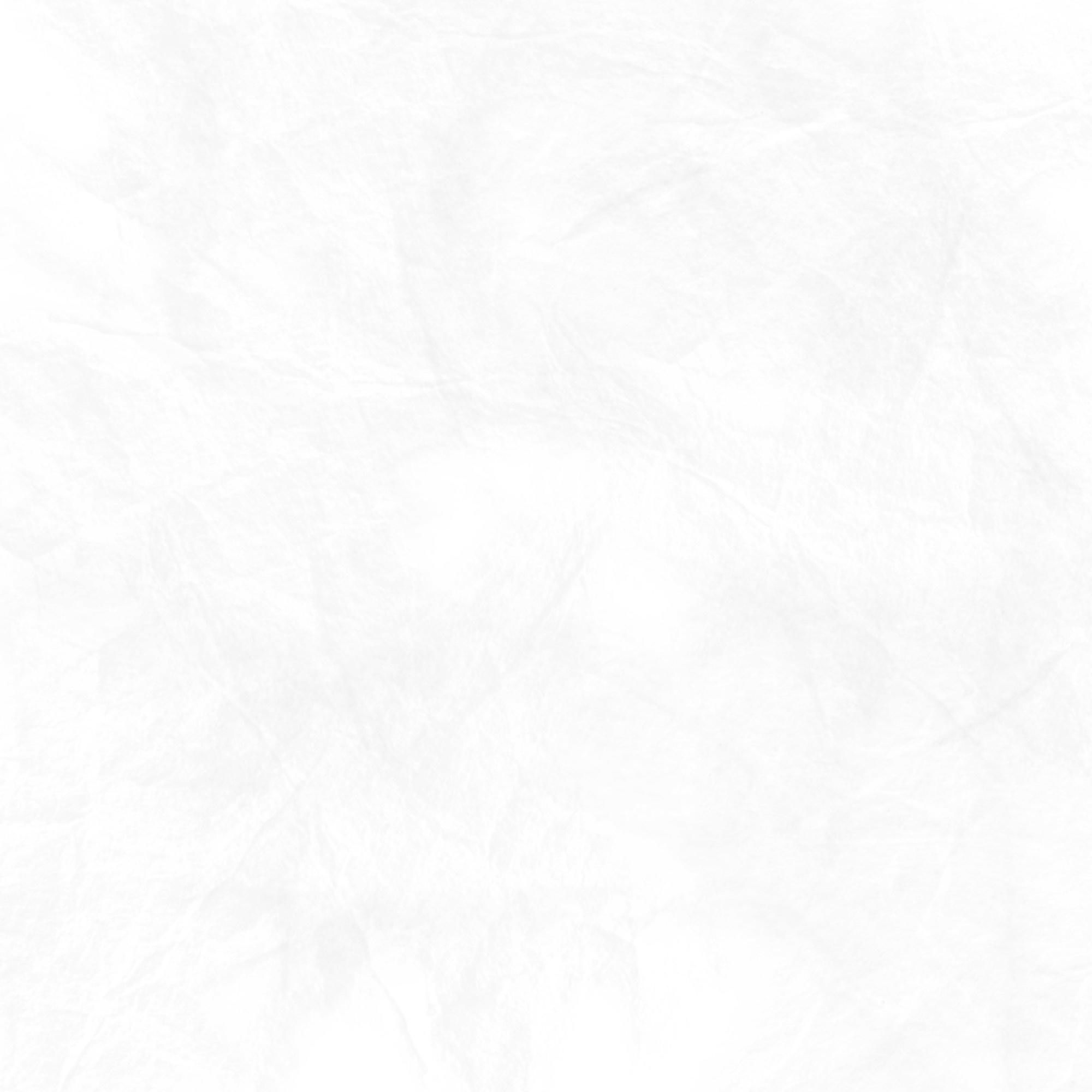 Hello Teachers
In the presentation,  students will  learn what it means to show Generosity in different situations.  
Each slide will contain interactive activities and guided questions  for “Bring Out The Best” Generosity Character Trait for grades 6-8.
Generosity
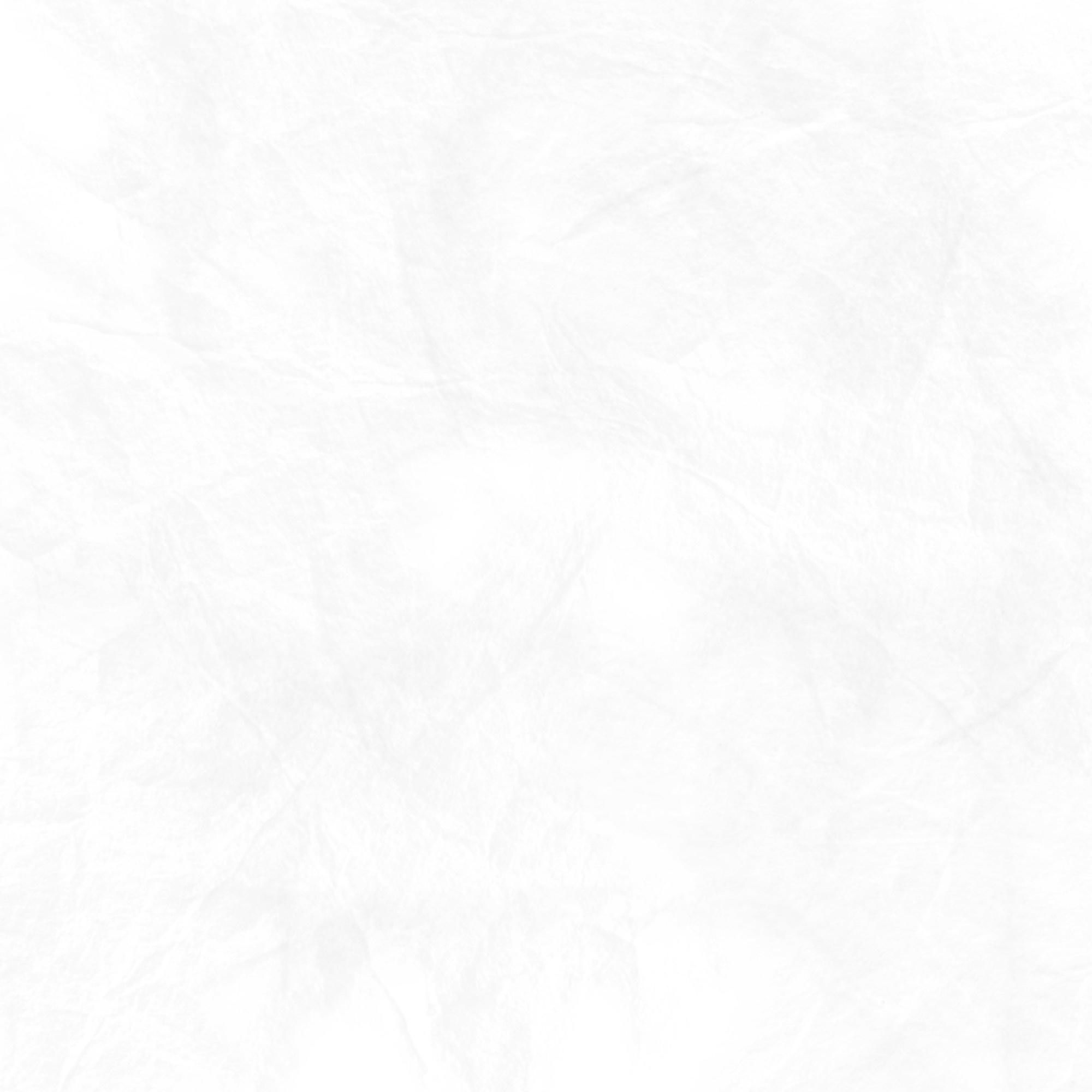 Learning Objective
1
Define what it means to be generous
2
Explore what it means to give in abundance
Identify ways one can demonstrate generosity
3
Generosity
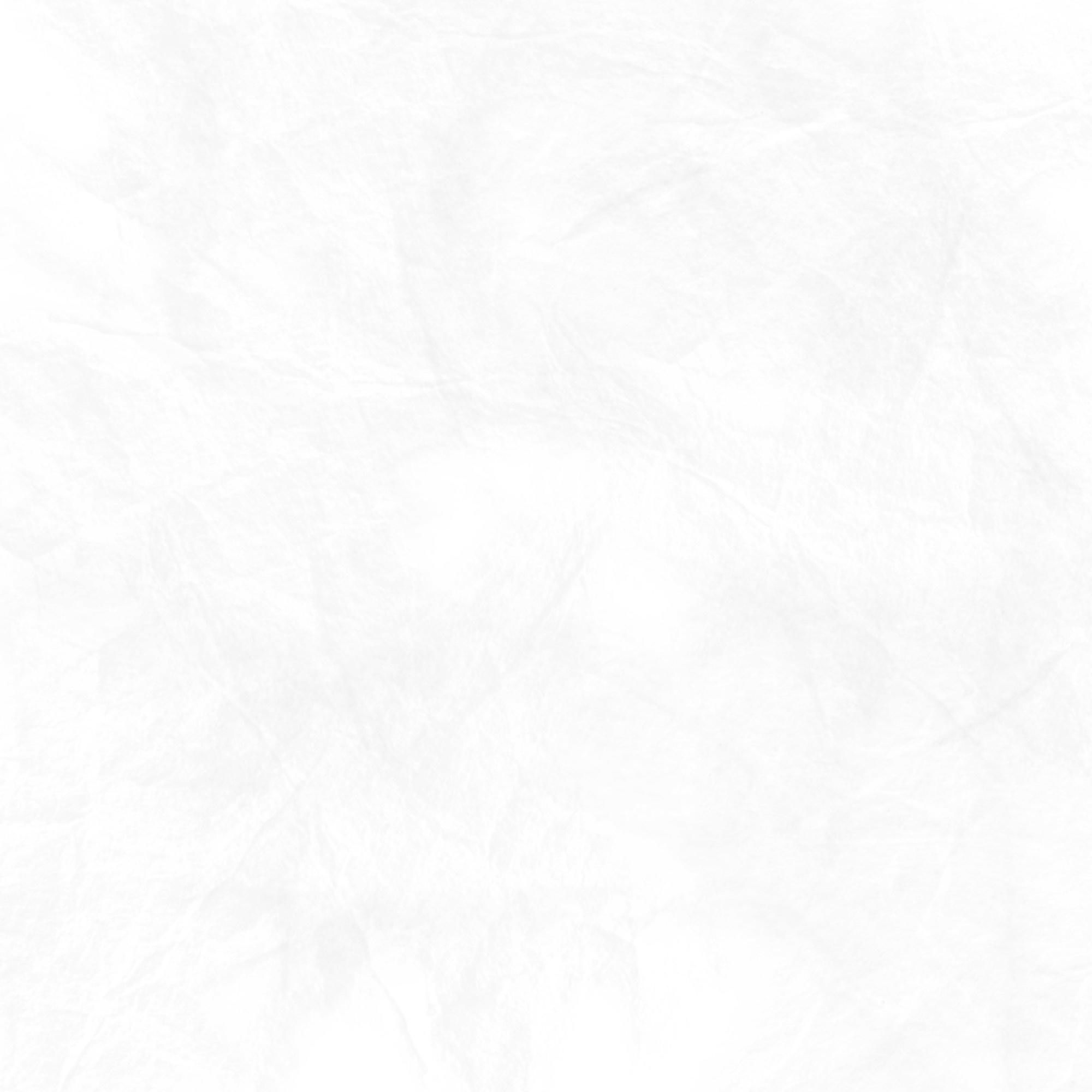 Generosity Is…
The willingness to give
Insert District Video Here
Generosity
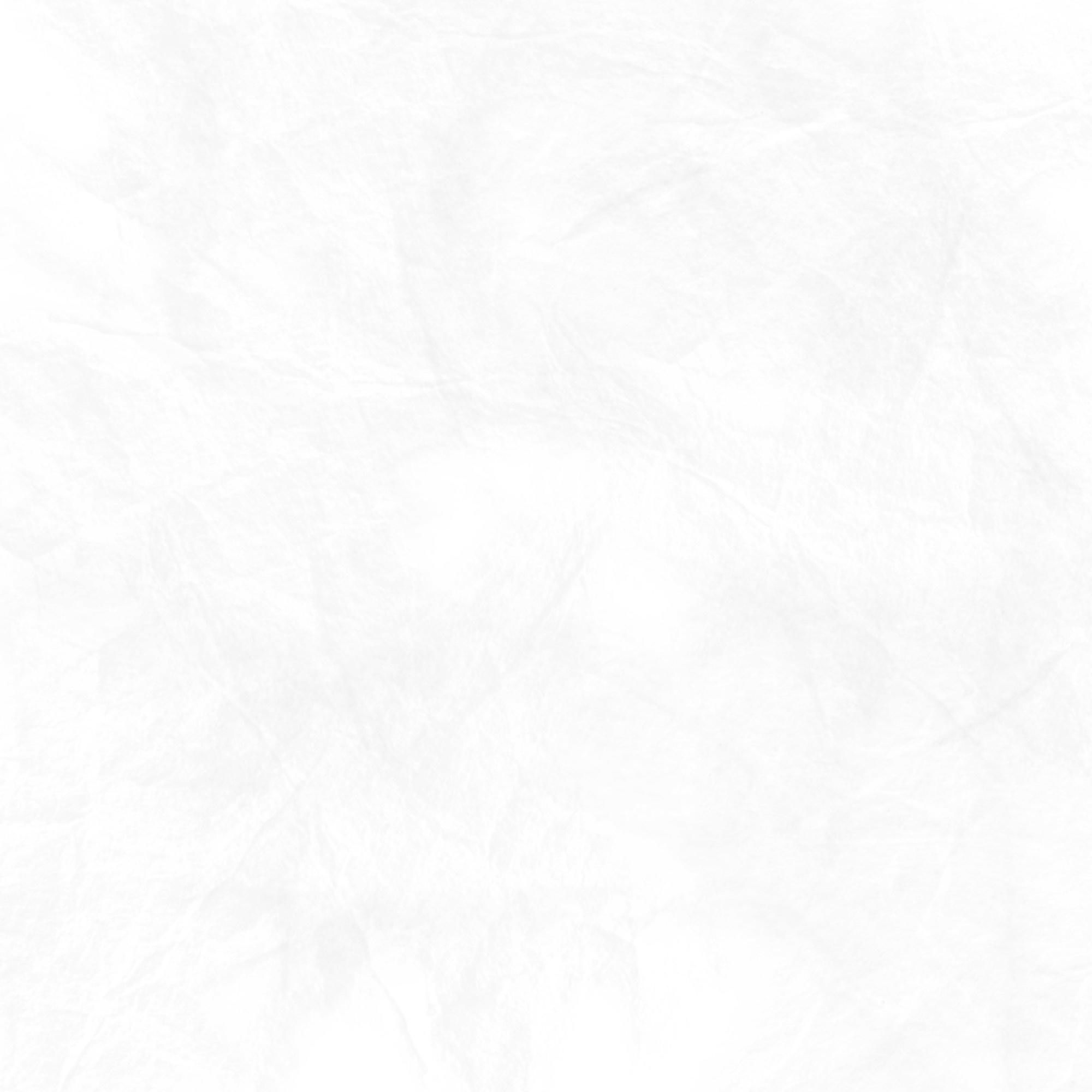 Seven Miles For Me
Read and discuss Seven Miles For Me 
by:
Clarence W. Stephens, Nicholasville, Kentucky
Generosity
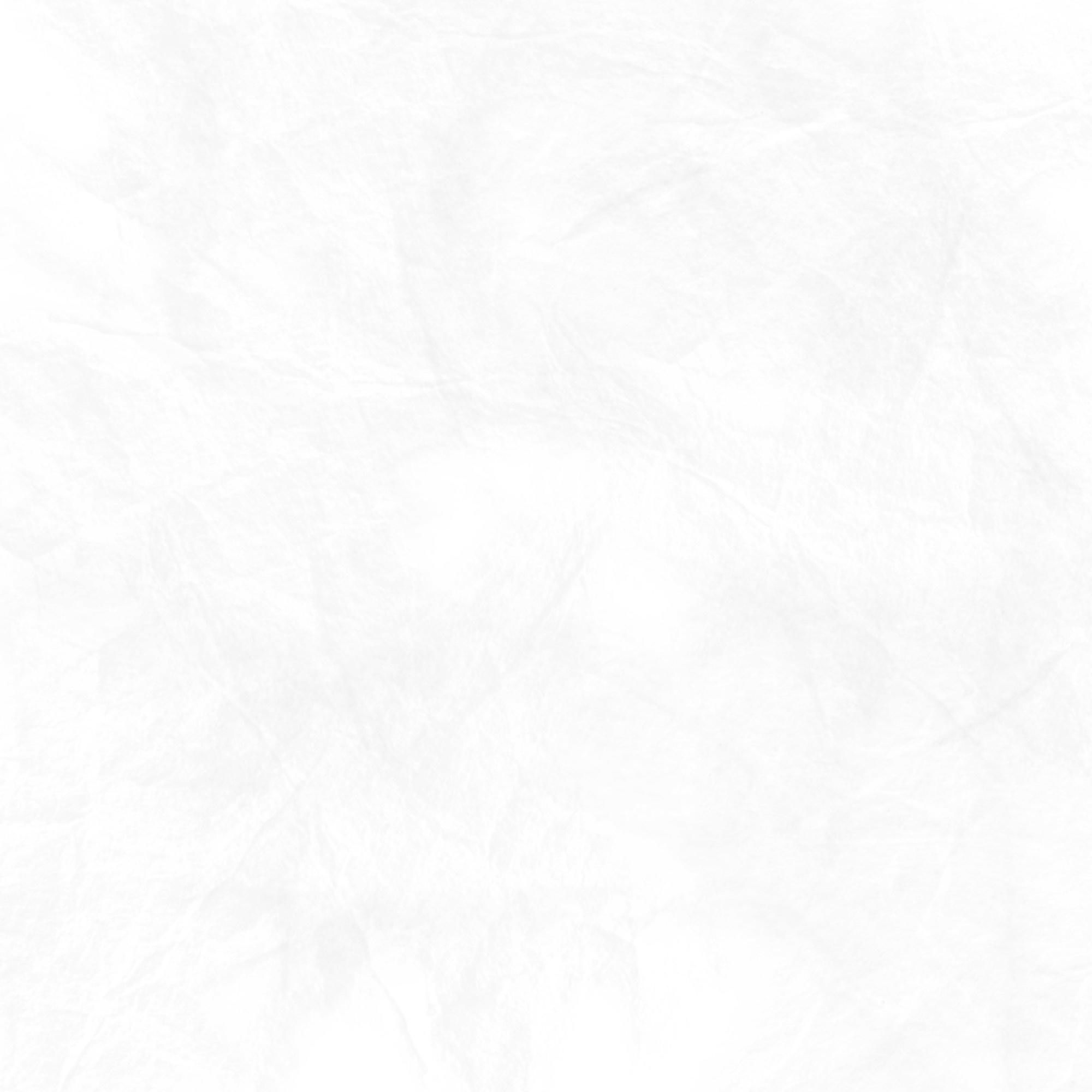 Twice As Nice
Read and discuss Twice As Nice 
by:
JoAnn Sanderson, Brandon, Florida
Generosity
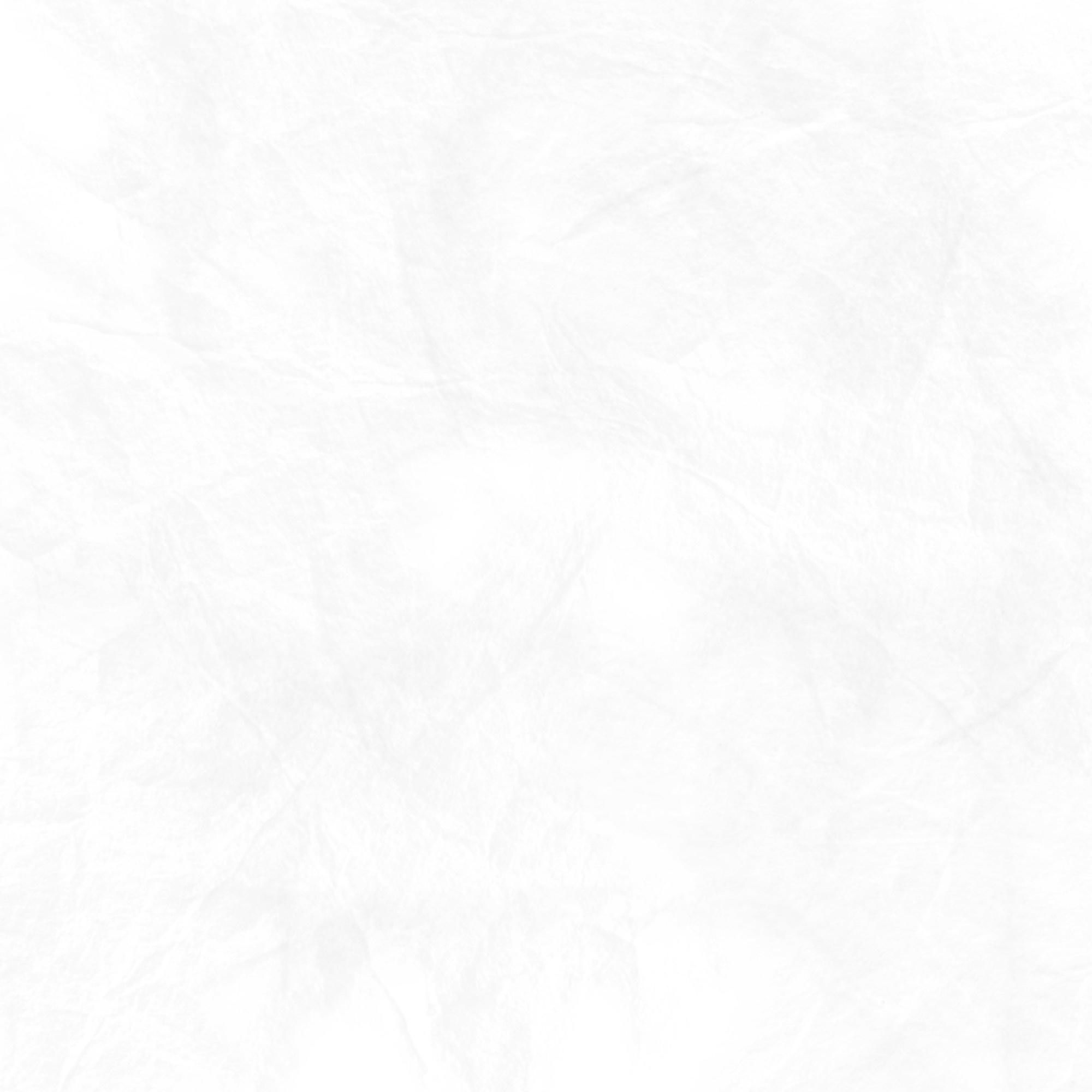 In your groups...
You will find a different story at each station. Your task is to come up with a generous ending for each story. Once you have finished, rotate to another station and continue this process until you have read and discussed all of the stories.
Generosity
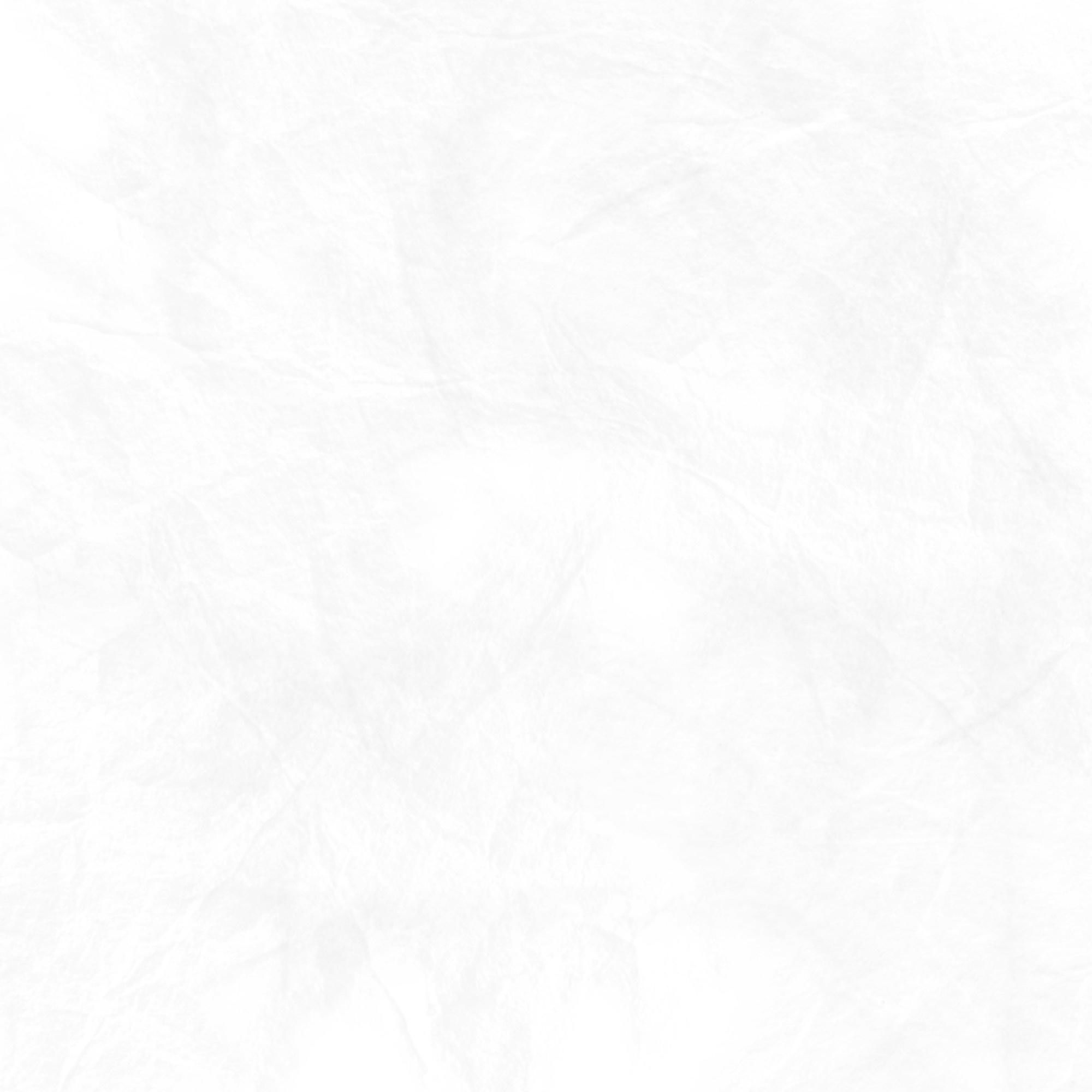 Home Connection
Students can participate in many activities during the holiday season in order to show their generosity. Some examples are donating to your  school-wide food drive, donating clothes / jackets, volunteering your time  at your church / community program, etc.
Generosity